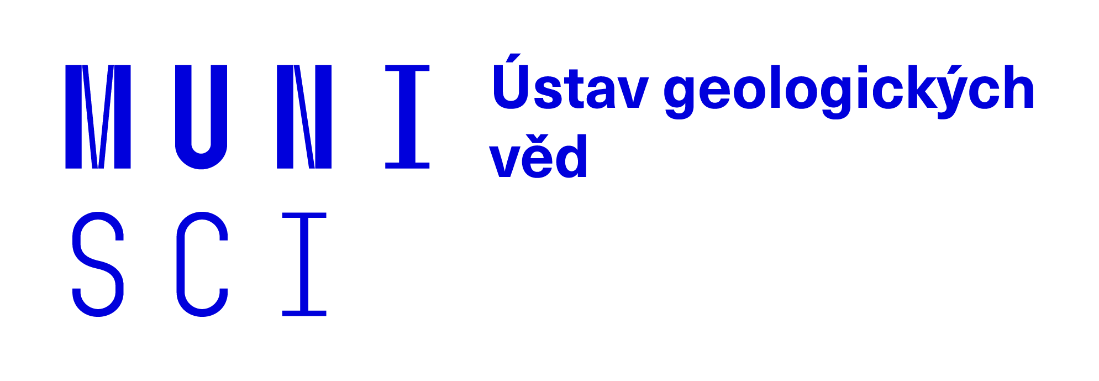 Geovědy pro environmentální vzdělávání
Geologie pro výuku přírodopisu, biologie a zeměpisu na ZŠ a SŠ 
Nevhodný způsob využívání vodních zdrojů
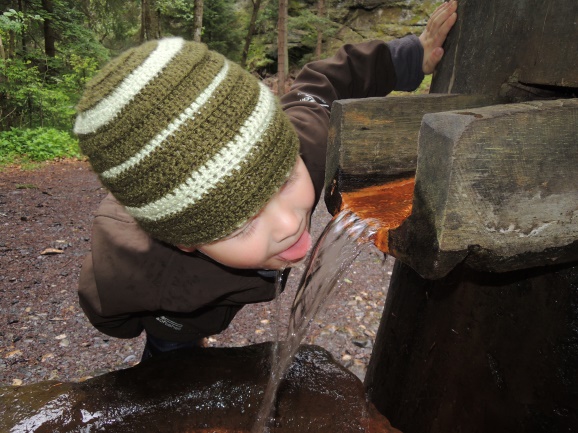 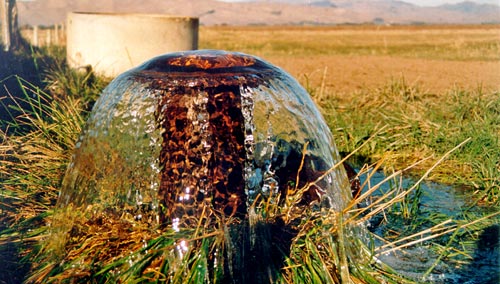 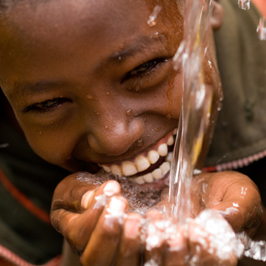 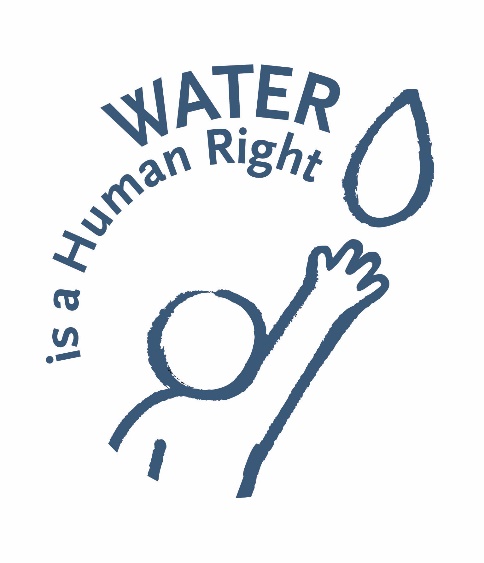 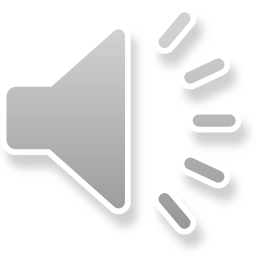 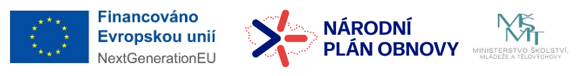 Nevhodný způsob využívání vodních zdrojů
Snižování udržitelného množství a kvality jímaných vod
zanedbaná ochrana tvorby vod
ochrana oblasti doplňování PV
střet zájmů
 zemědělství, těžba, průmysl, lidská sídla
nadměrné využívání vodního zdroje
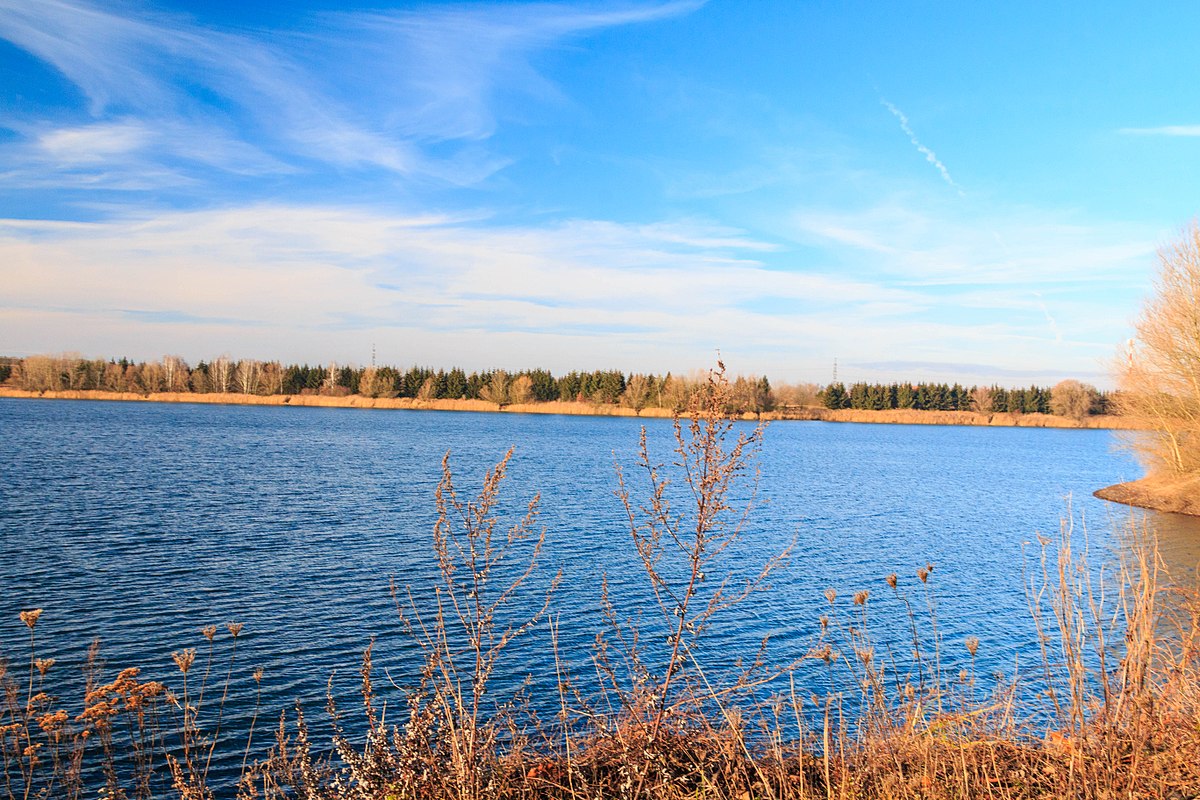 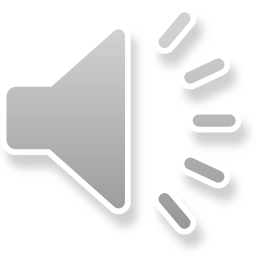 Princip udržitelného množství jímaných vod
Přirozený stav
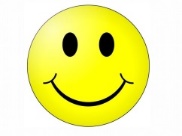 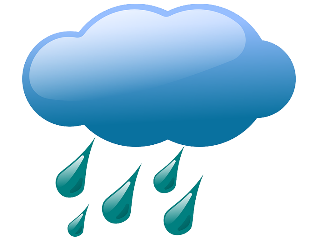 dotace vodních toků a
pramenů
hladina podzemních vod
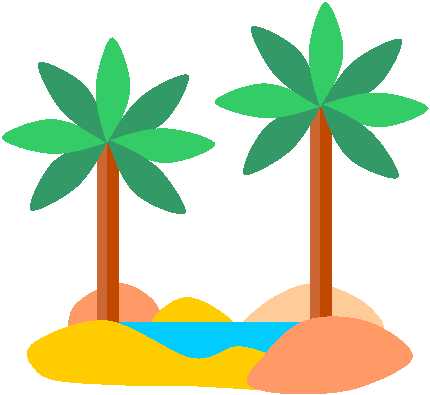 = odtok
přítok
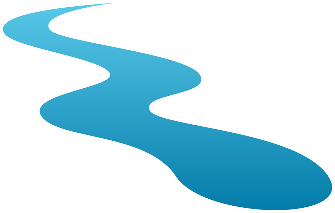 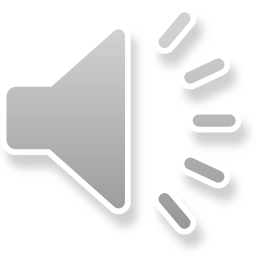 Princip udržitelného množství jímaných vod
Přirozený stav
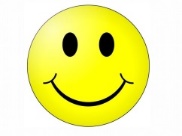 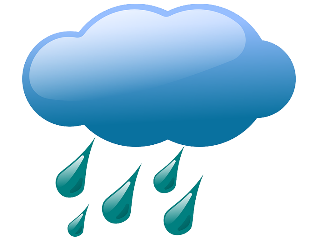 dotace vodních toků a
pramenů
geologické zásoby
hladina podzemních vod
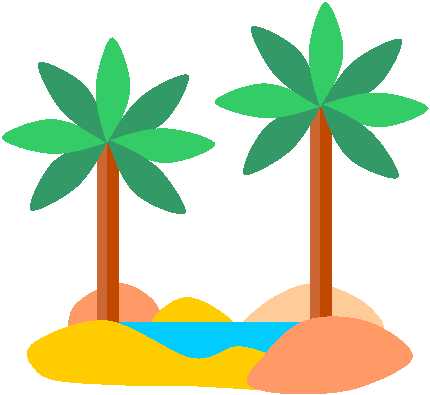 přítok =
= odtok
přírodní zdroje
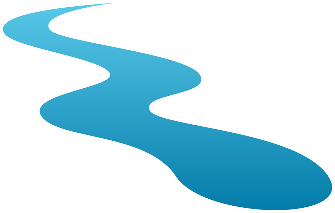 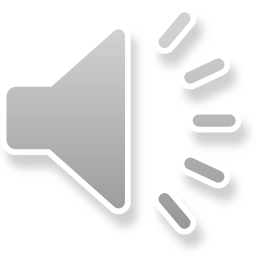 Princip udržitelného množství jímaných vod
Odběr podzemních vod nepřekročí přítok
?
?
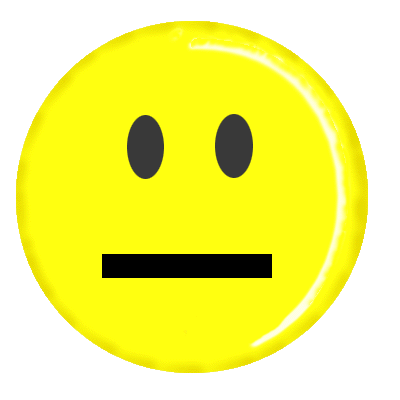 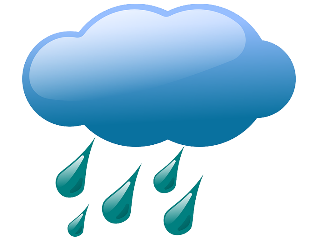 snížená dotace vod. toků, oáz
hladina podzemních vod
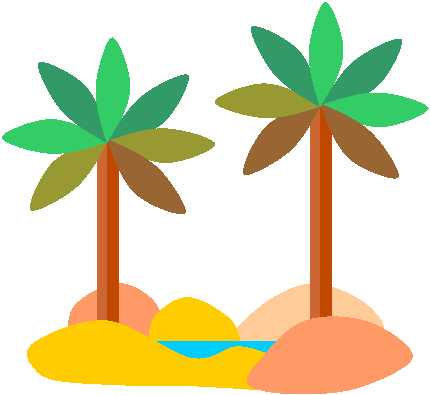 < odtok
přítok
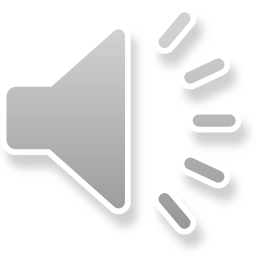 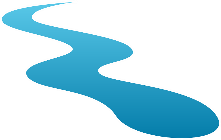 Nadměrné jímání vod
Odběr podzemních vod překračuje přítok
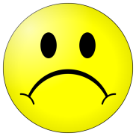 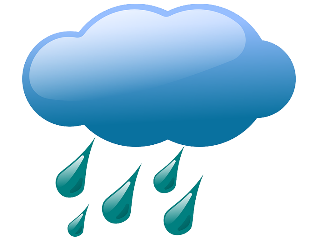 bez dotace vodních
toků, oáz
bez odtoku
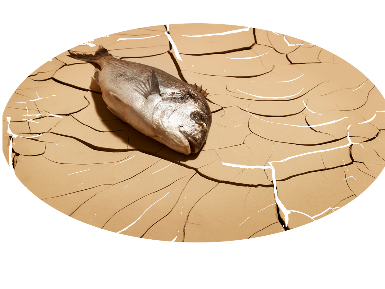 přítok
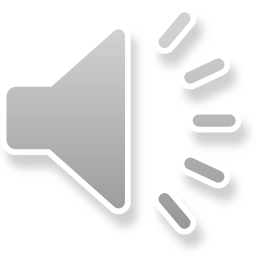 hladina podzemních vod
Nadostatek vody
Fyzický nedostatek vod
pouštní, polopouštní oblasti
oblasti nerovnoměrného rozložení srážek – oblasti monzunu (70-90 % srážek spadne během 3-4 měsíců)
Ekonomický nedostatek vod
nedostatečná infrastruktura – čerpání, čištění, rozvod vody 
kontaminovaná voda
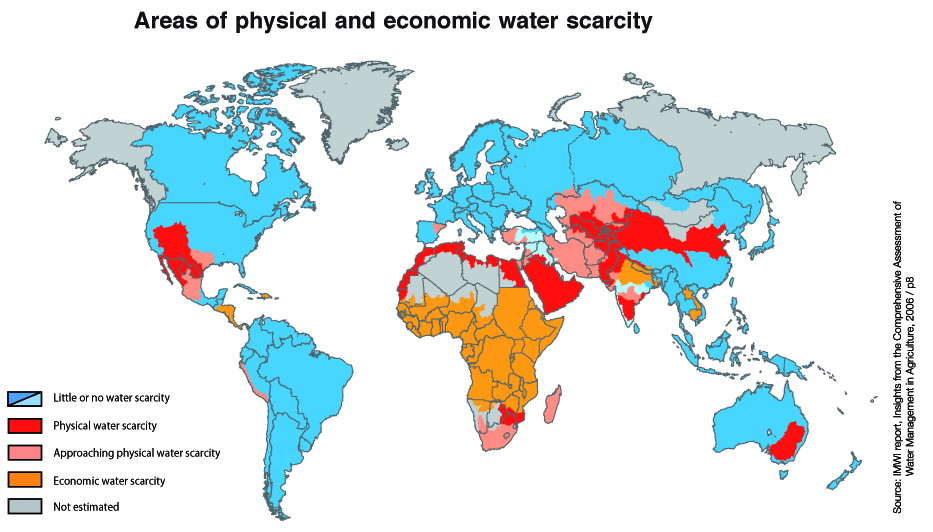 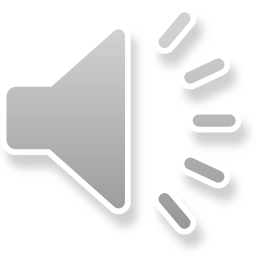 Příklady nadměrného jímání vod
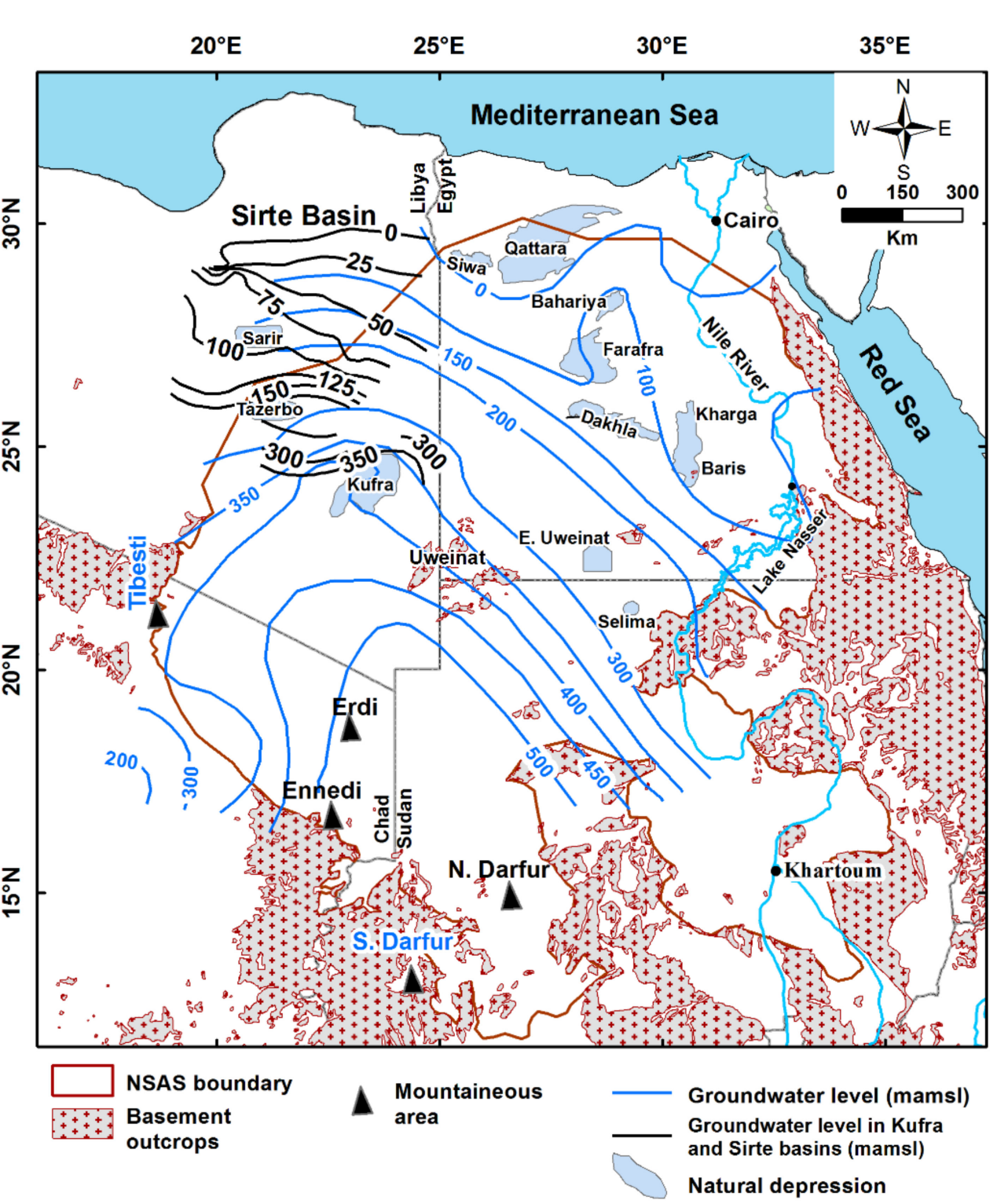 Severní Afrika: Egypt, Libye, Súdán, Čad
kolektor z nubijských pískovců a vápenců (křída-miocén)
mocnost 140-230 m
geologické zásoby 150 000 km3 vody (6 × objem j. Bajkal)
2 periody intenzivního doplňování: před 38 a 361 tis. let
mimořádný rozvojový potenciál
některé odhady – přírodní zdroje až 1 km3/rok nebo neobnovitelný zdroj? 
přirozený odtok do moře
odběr >4 km3/rok
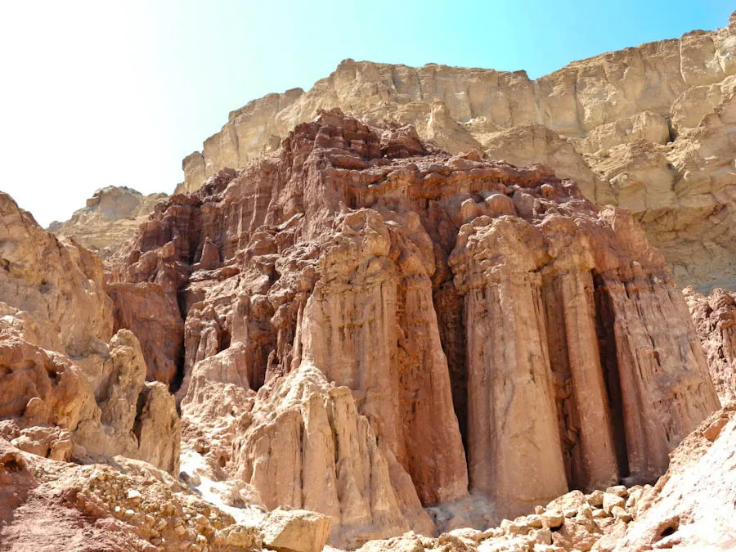 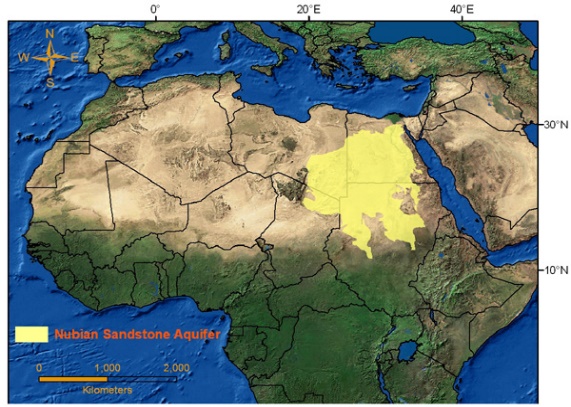 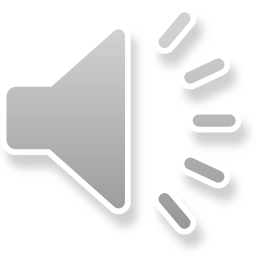 Příklady nadměrného jímání vod
Libye

projekt Great Man-Made River (GMMR)
1300 většinou >500 m hlubokých vrtů
světové prvenství
největší zavlažovací projekt
největší podzemní síť potrubí (2820 km)
pokrývá 70 % spotřeby sladké vody v Libyi
odběr 2,4 km3/rok
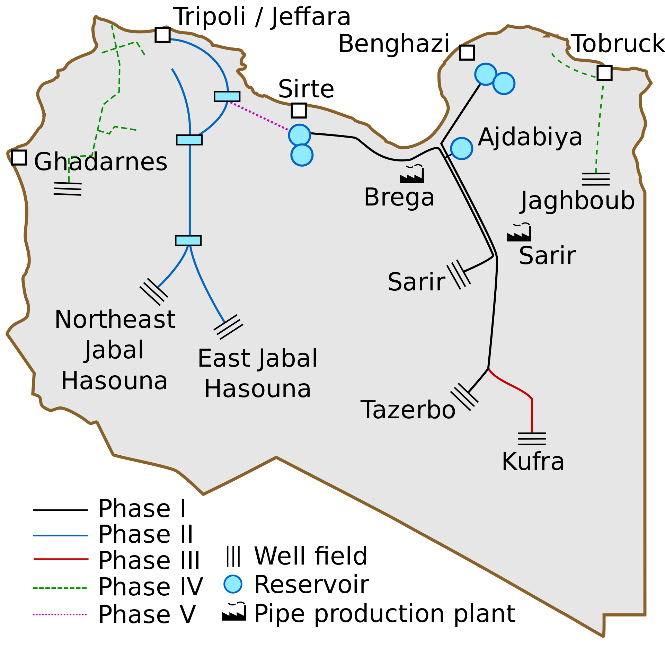 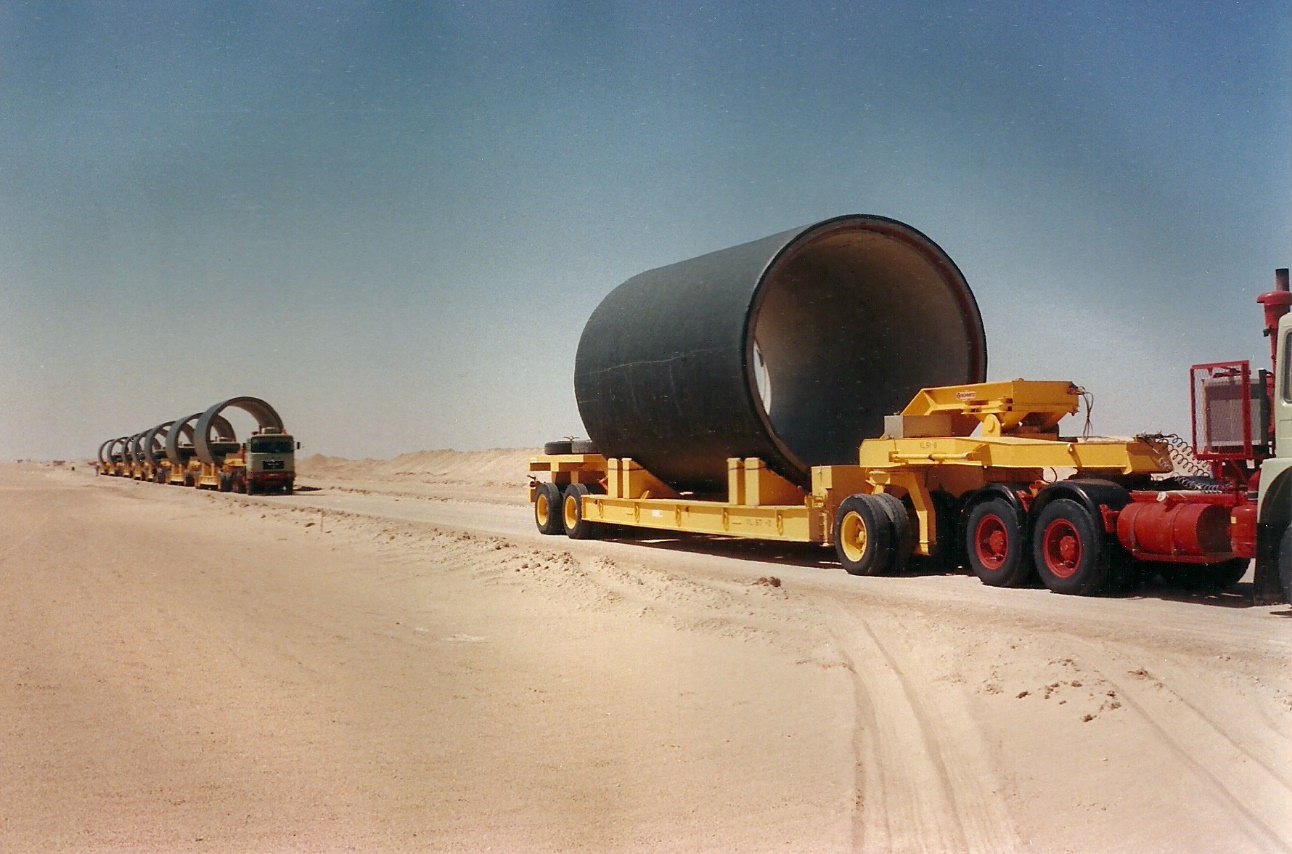 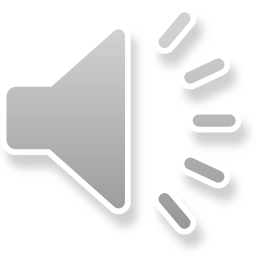 Příklady nadměrného jímání vod
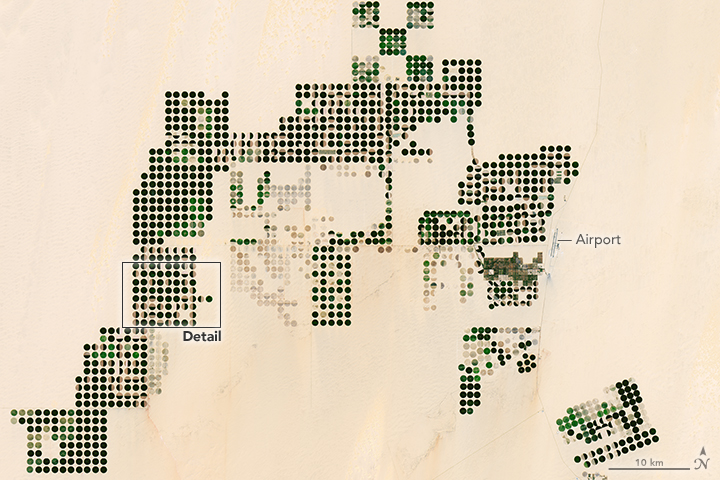 Egypt

zavlažování na poušti
5. největší světový exportér brambor
dovoz brambor do zemí s podstatně vyššími srážkami (jihovýchodní Asie)
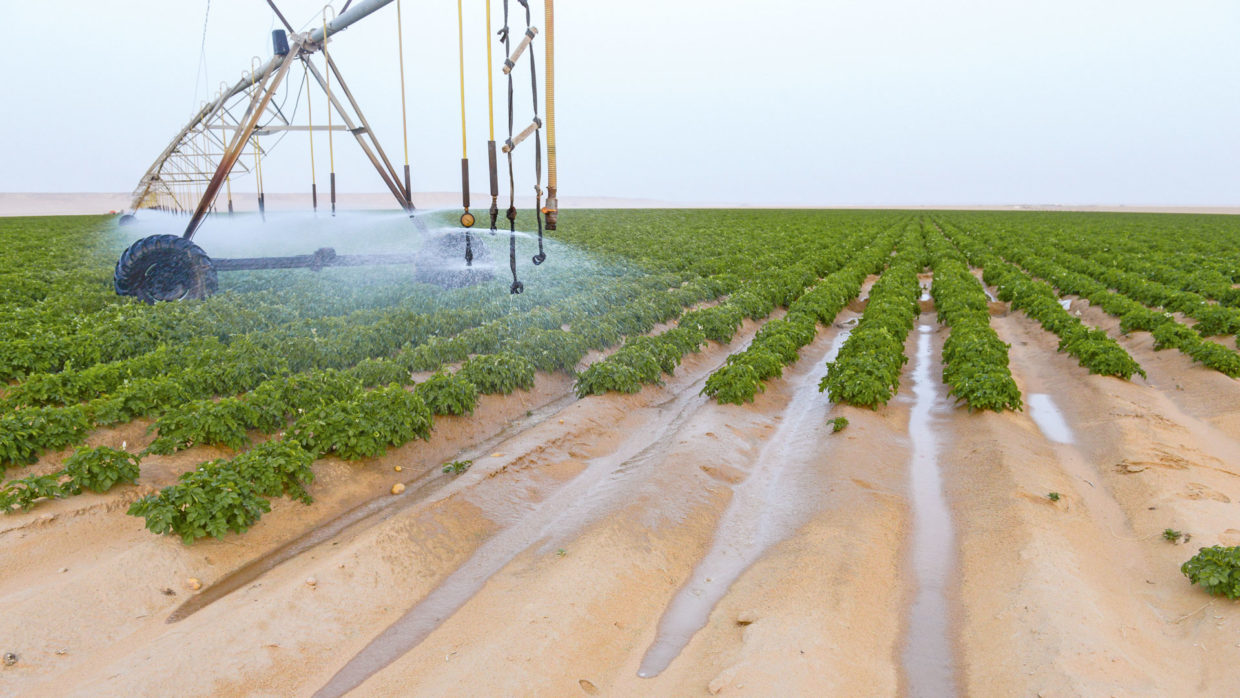 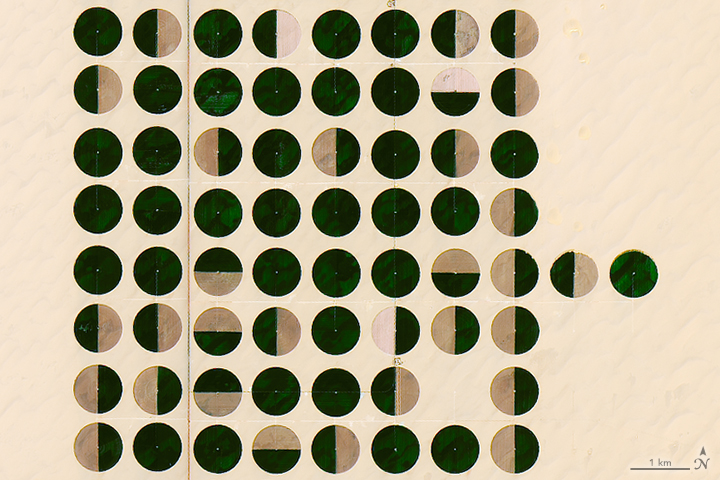 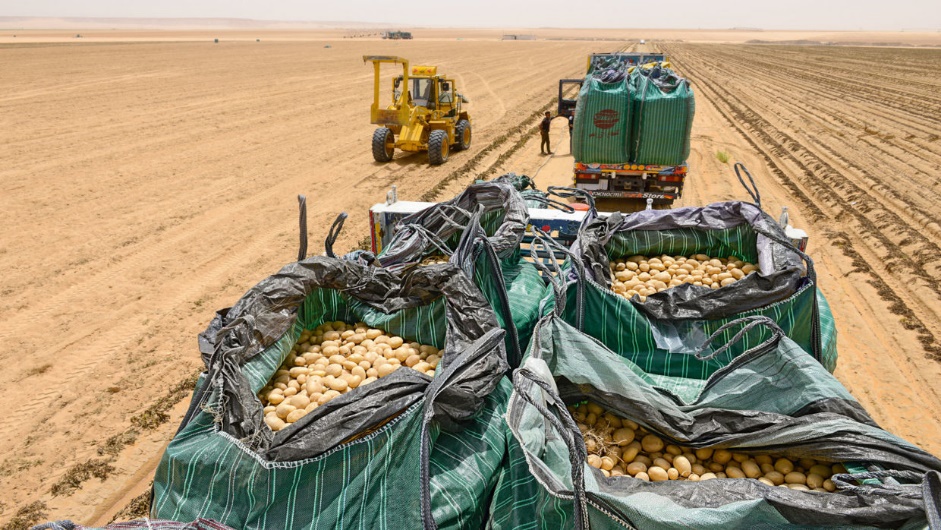 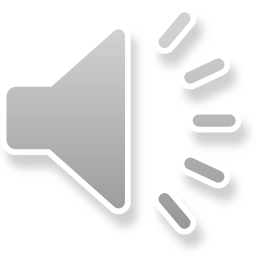 Příklady nadměrného jímání vod
Egypt

Nadměrné čerpání – pokles hladiny podzemních vod
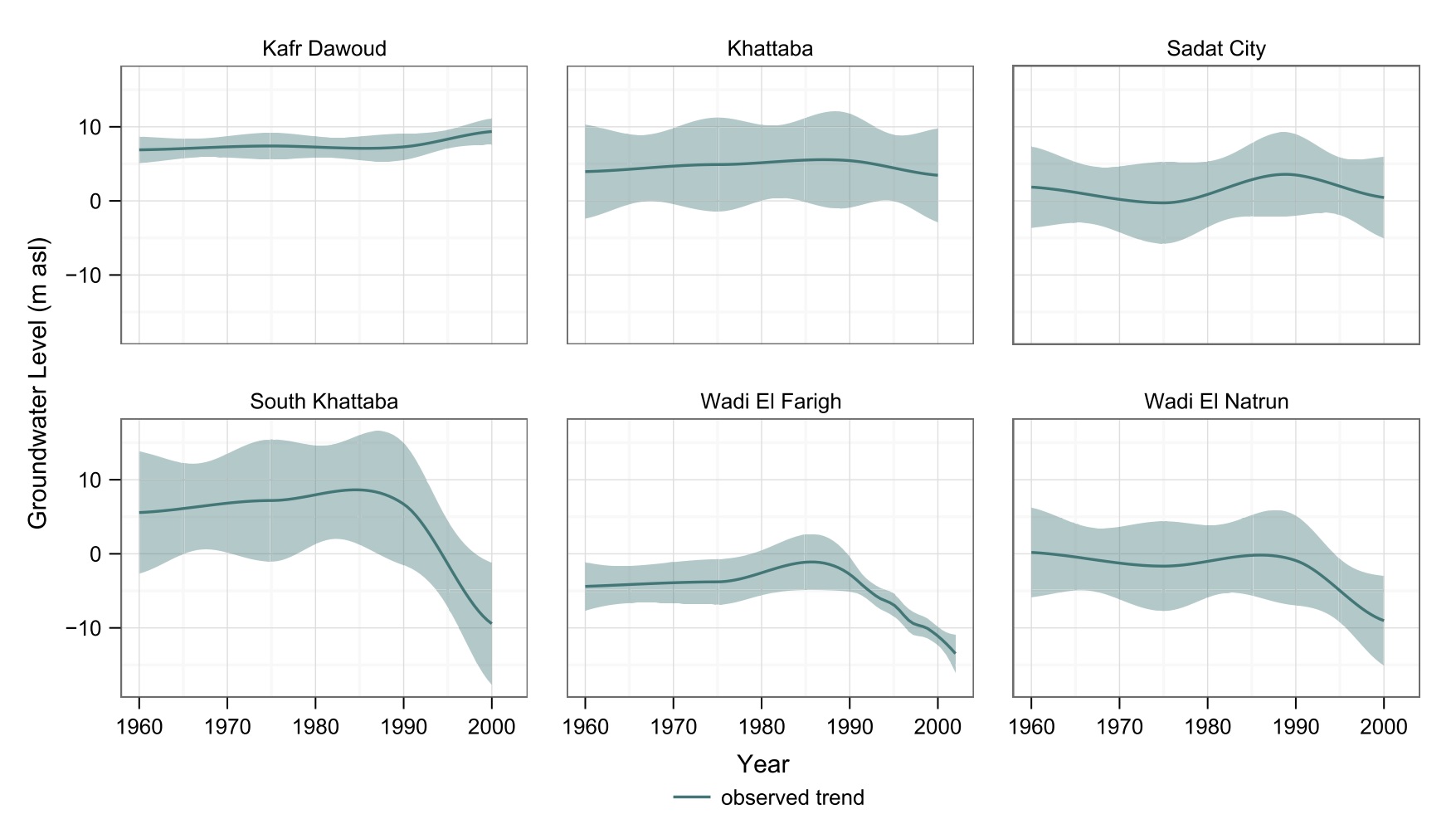 hladina podzemní vody (m n.m.)
rok
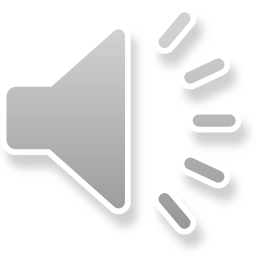 Příklady nadměrného jímání vod
Egypt
pokles vydatnosti vrtů
rostoucí mineralizace čerpané vody  intruze mořské vody
přírodní režim
odběr podzemních vod
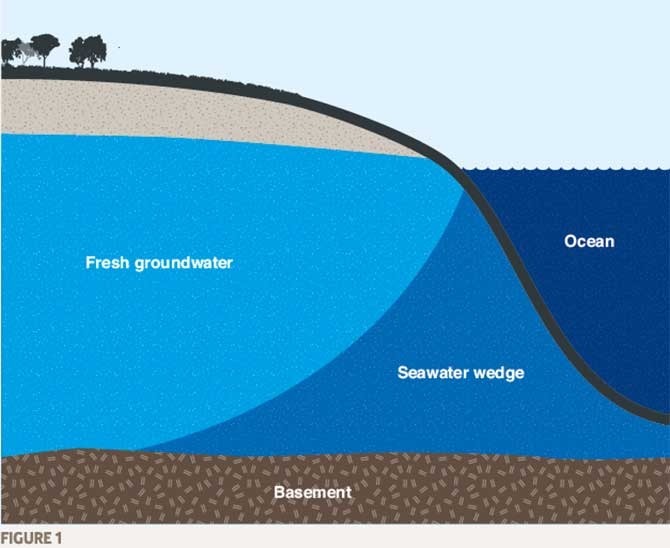 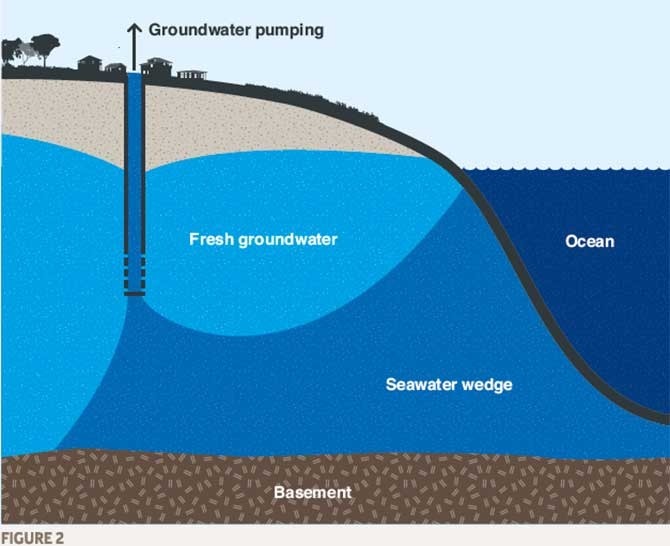 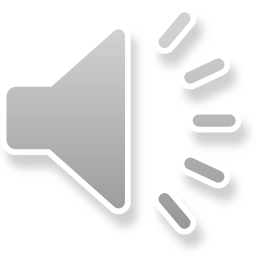 Příklady nadměrného jímání vod
Zavlažování mineralizovanou vodou 
salinizace půdy – nabohacení solí – redukce úrodnosti půdy
sodicita půdy – Na nahrazuje Ca a Mg, rozklad jílových částic, ucpání pórů v zemině, redukce propustnosti půdy, tvorba krust na povrch
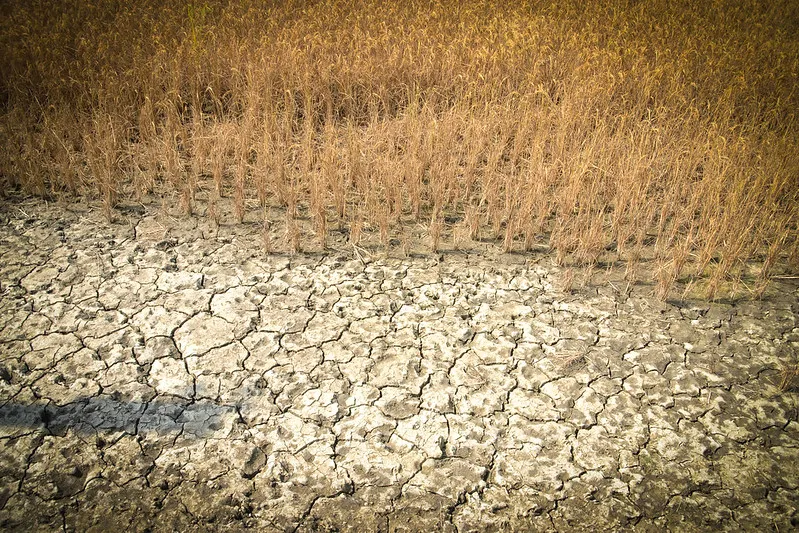 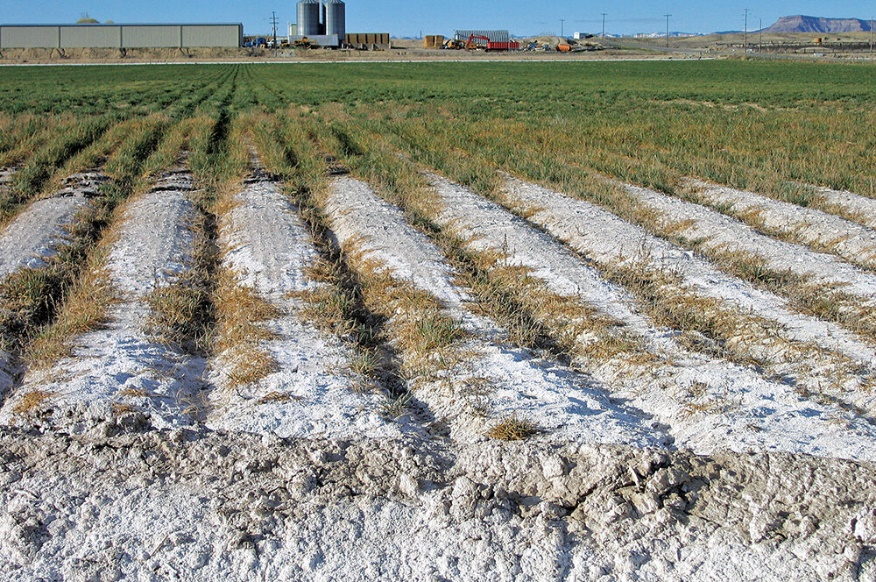 sodicita půdy
zasolení půdy
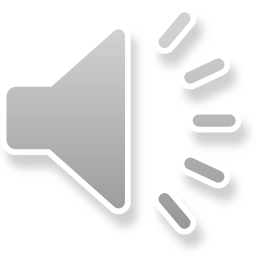 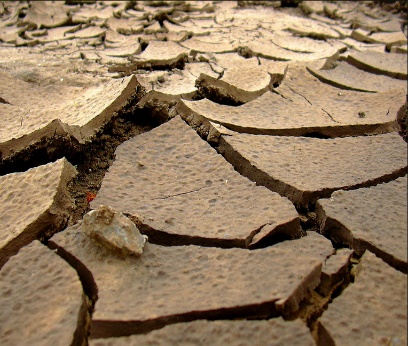 Příklady nadměrného jímání vod
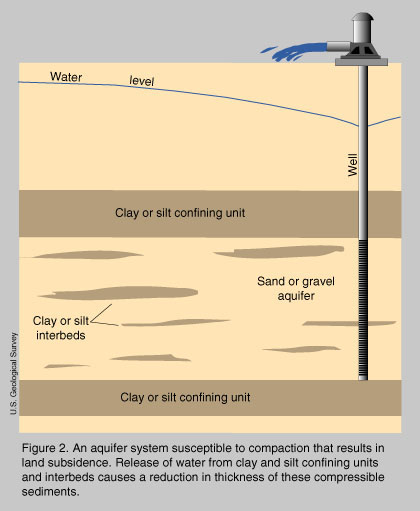 USA, Kalifornie -  Central Valley
Výrazné poklesy terénu
polohy prachu a jílu místy >50 % celkové mocnosti
tato kombinace je riziková s ohledem na odběr podzemních vod
pokles tlaku vody vede ke kompakci jemnozrnných hornin
riziko setrvačnosti poklesu i po ukončení poklesu hladiny PV
(Arizona – vzestup hladin o 30 m, přesto i po desítkách let poklesy terénu)
pokles terénu (80 % poklesů v USA způsobeno odběrem podzemní vody)
ohrožení základů budov, potrubí aj.
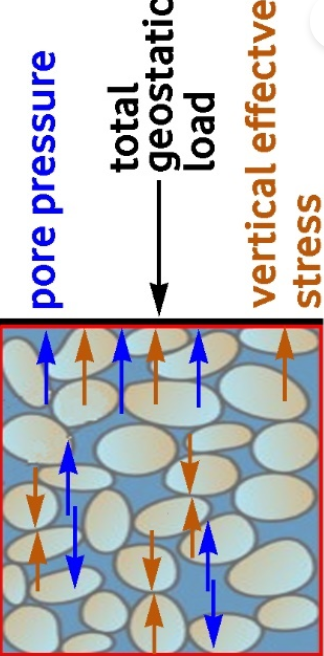 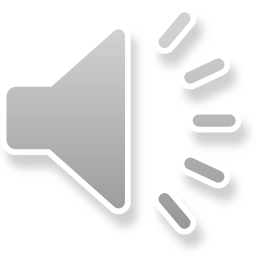 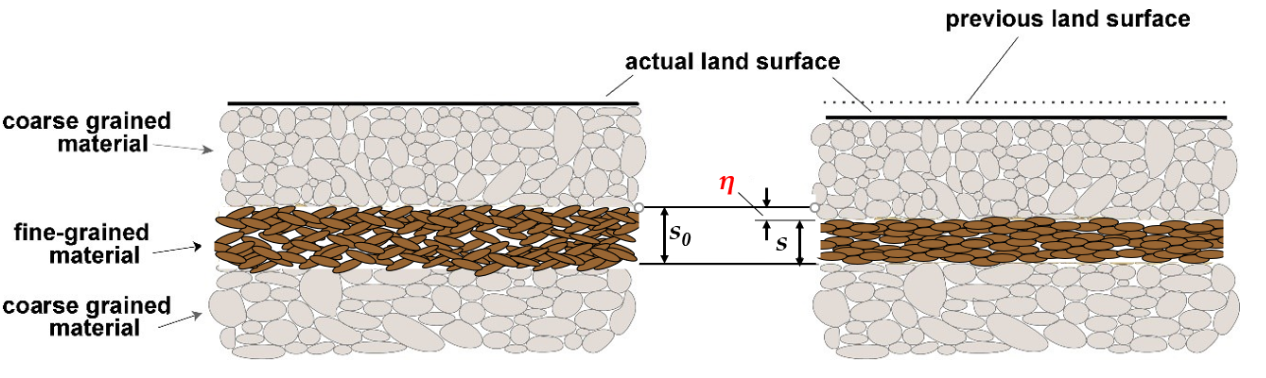 Příklady nadměrného jímání vod
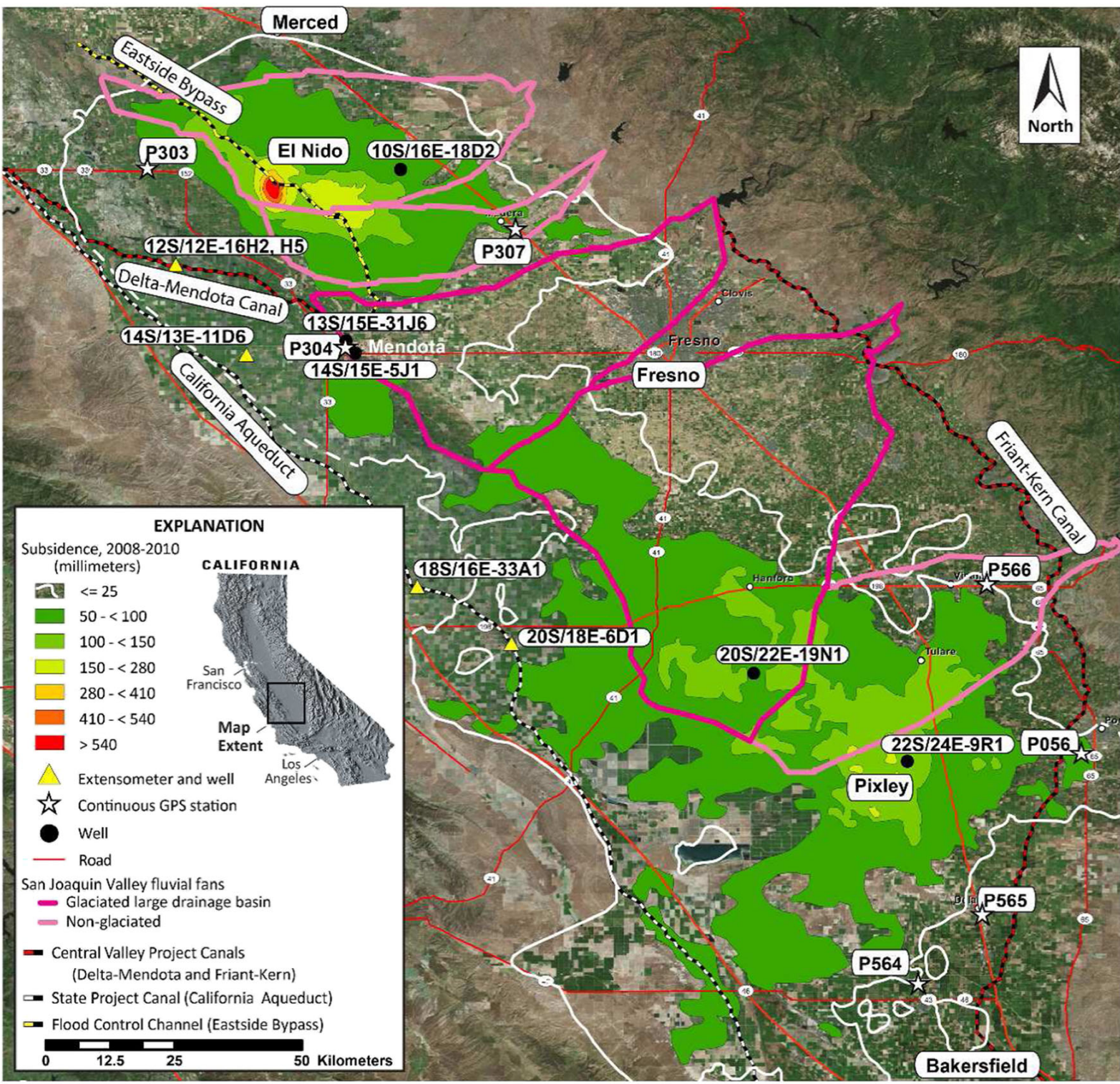 USA, Kalifornie -  Central Valley
Výrazné poklesy terénu
poklesy terénu od r. 1920
pokles až o 9 m
poškození přehrad, zavlažovacích kanálů - ztráta až 20 % vody
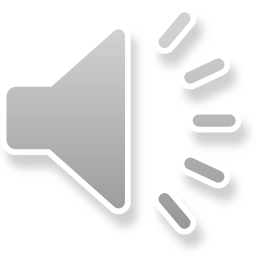 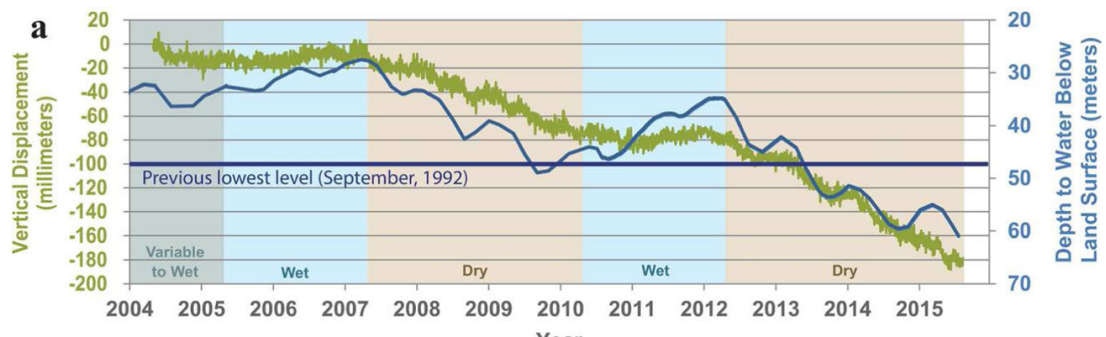 Příklady nadměrného jímání vod
USA, Kalifornie -  Central Valley
Výrazné poklesy terénu
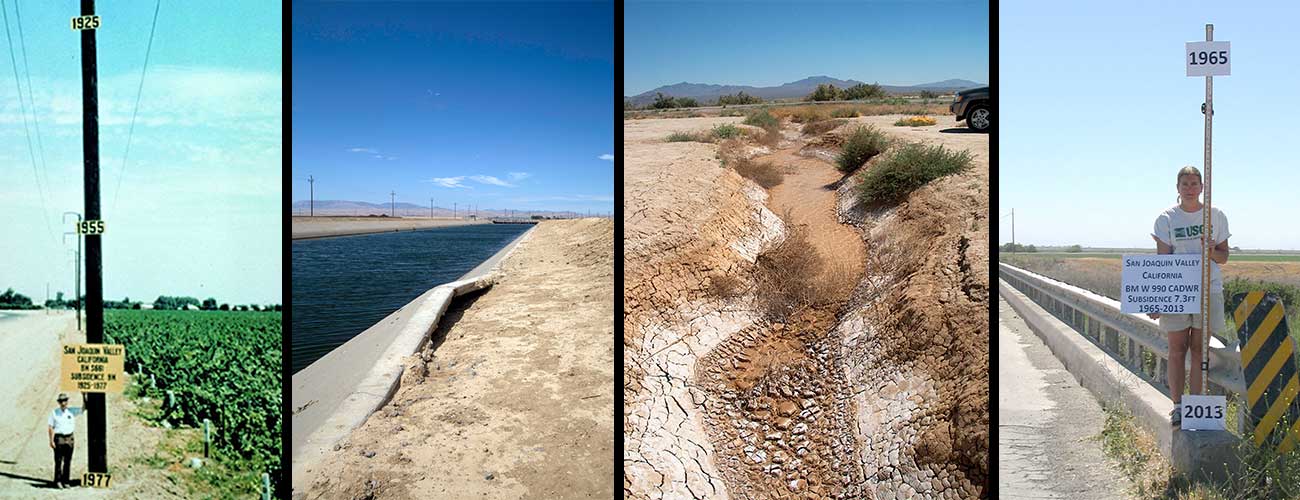 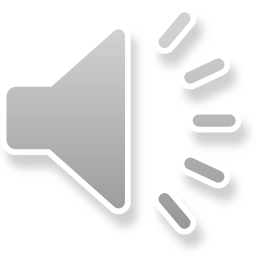 Příklady nadměrného jímání vod
Mexiko city
Výrazné poklesy terénu
odběry podzemních vod
115 let pokles terénu – celkem až 30 m
od roku 1950 konstantní rychlost poklesu 50 cm/rok
jako měřítko použit hydrogeologický vrt (WP - well pump, WC – well casing)
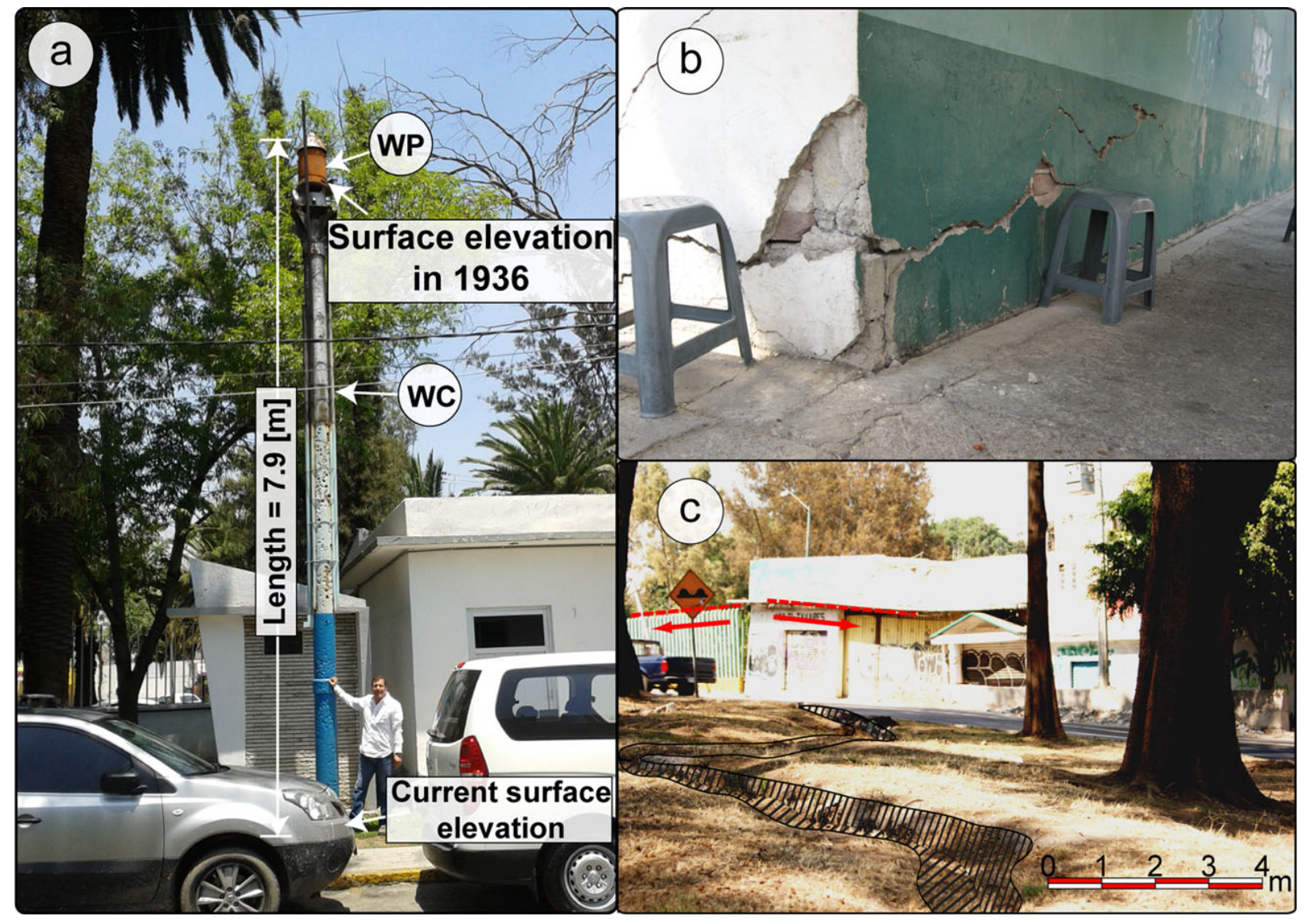 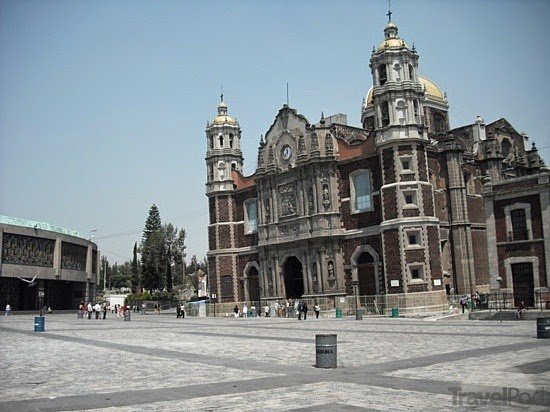 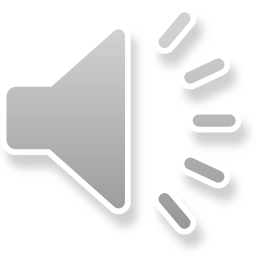 Příklady nadměrného jímání vod
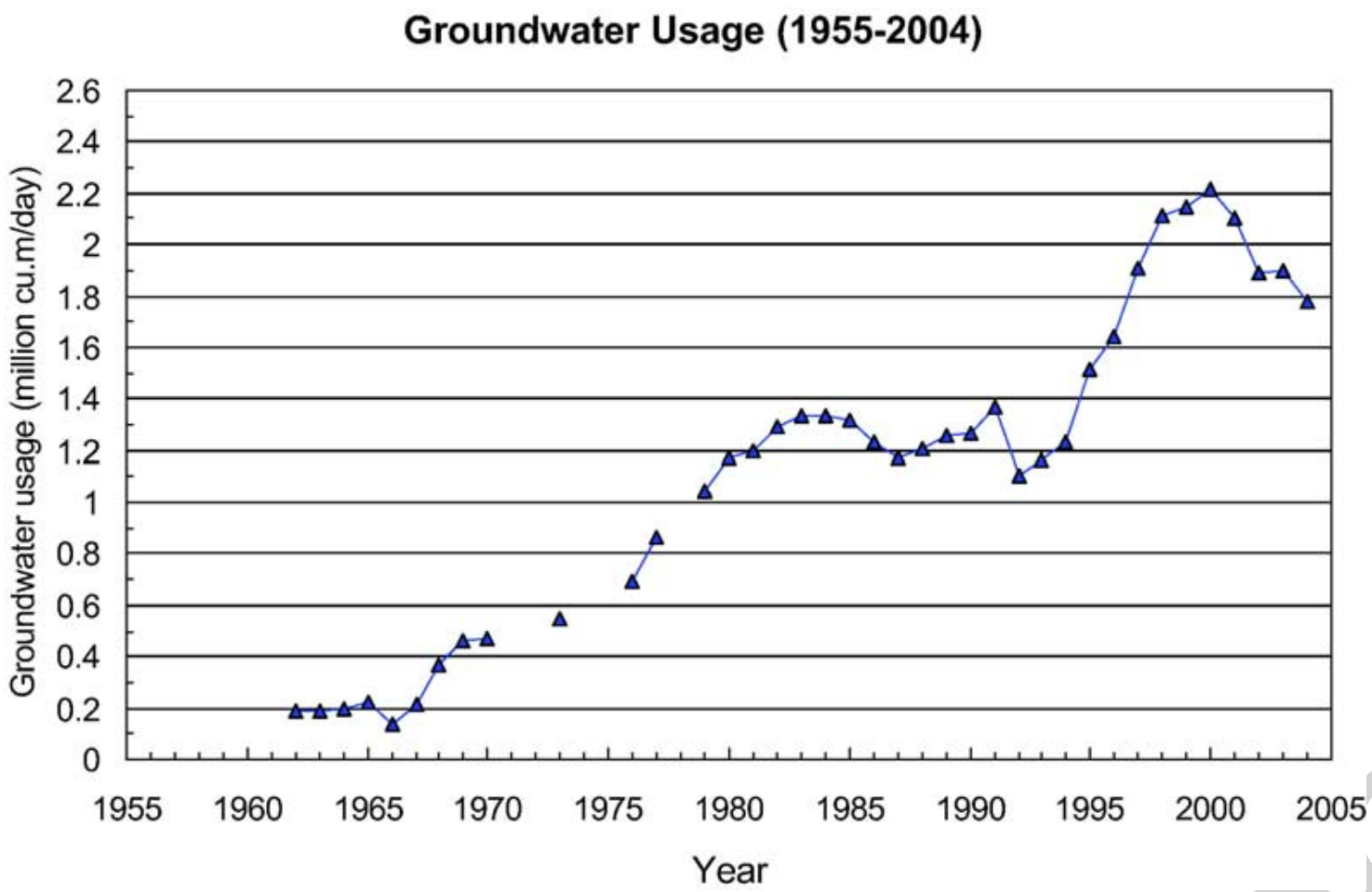 Thajsko – Bangkok
Výrazné poklesy terénu
odběr podzemních vod - četné jílové polohy
r. 1980 - pokles 120 mm/rok
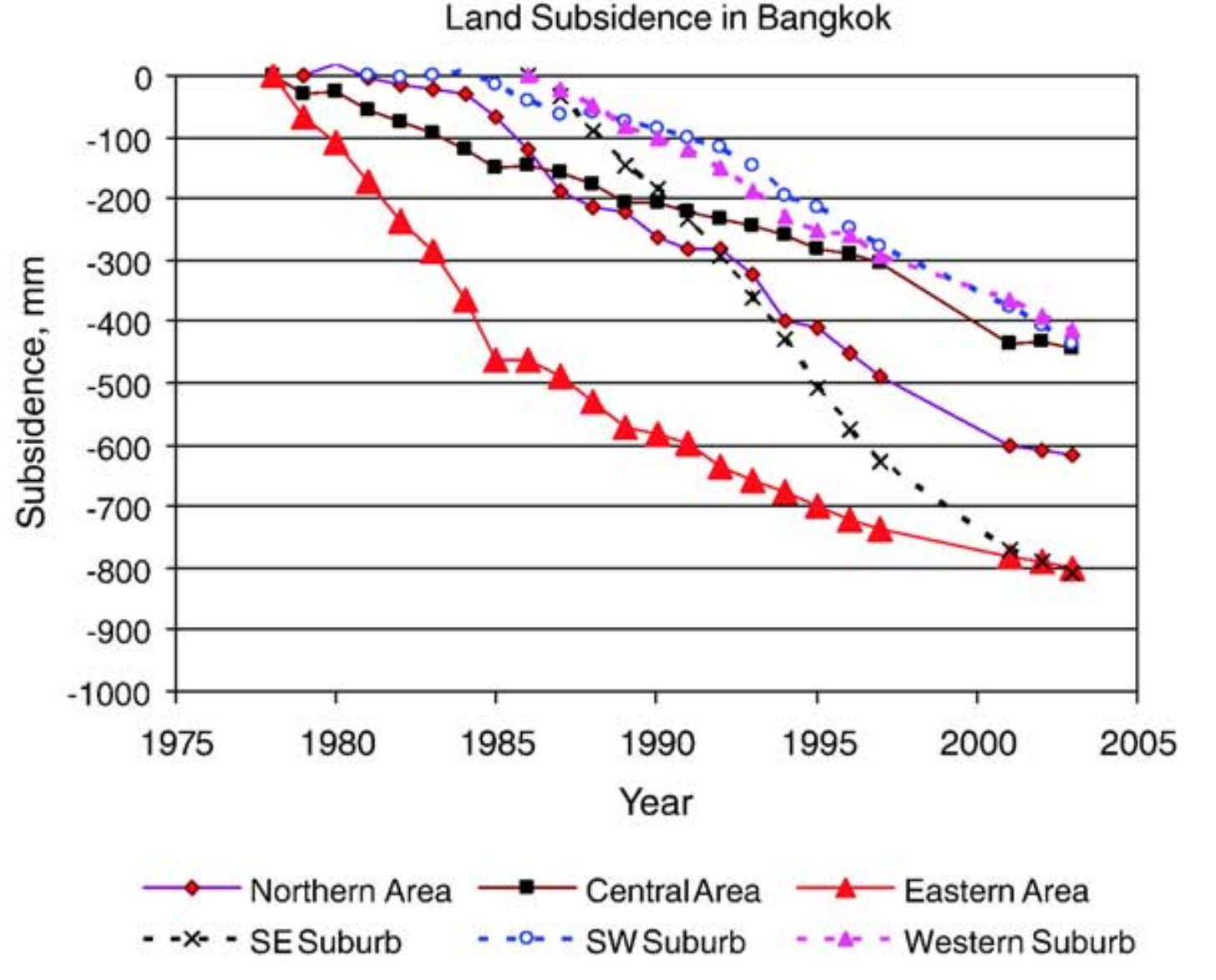 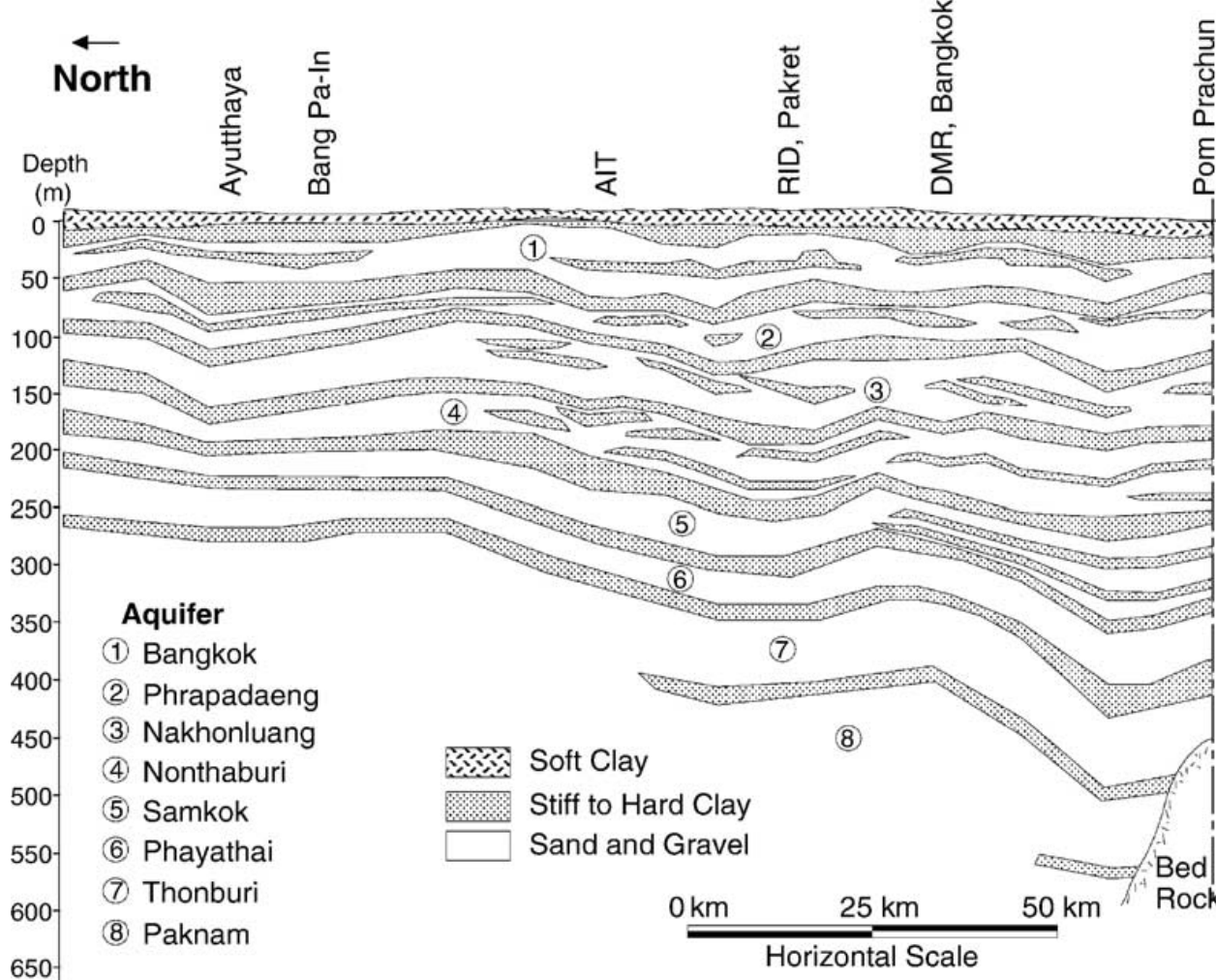 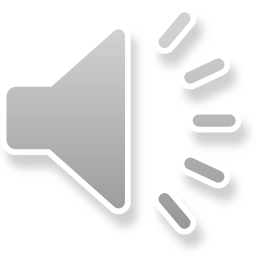 Příklady nadměrného jímání vod
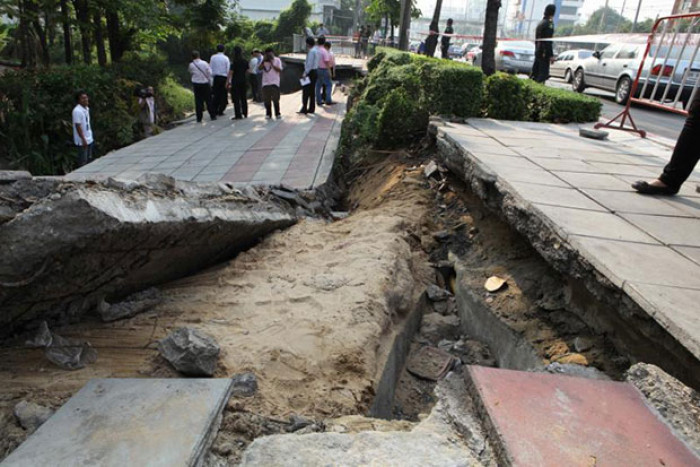 Thajsko – Bangkok
Výrazné poklesy terénu
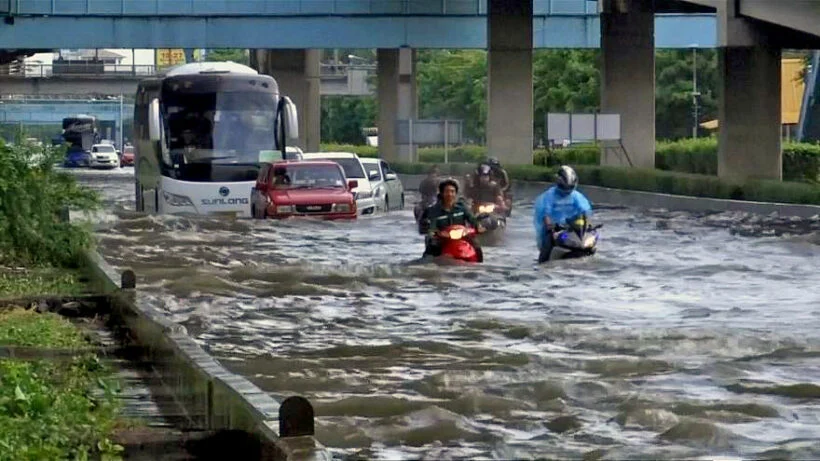 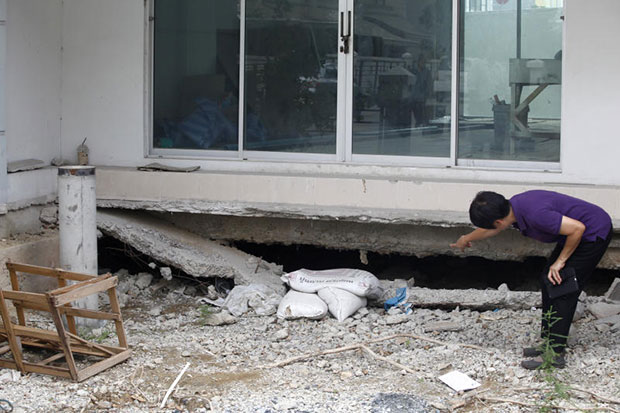 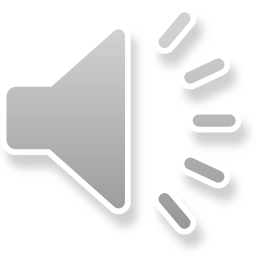 Nevhodné využívání vodních zdrojů založené na dobrých úmyslech
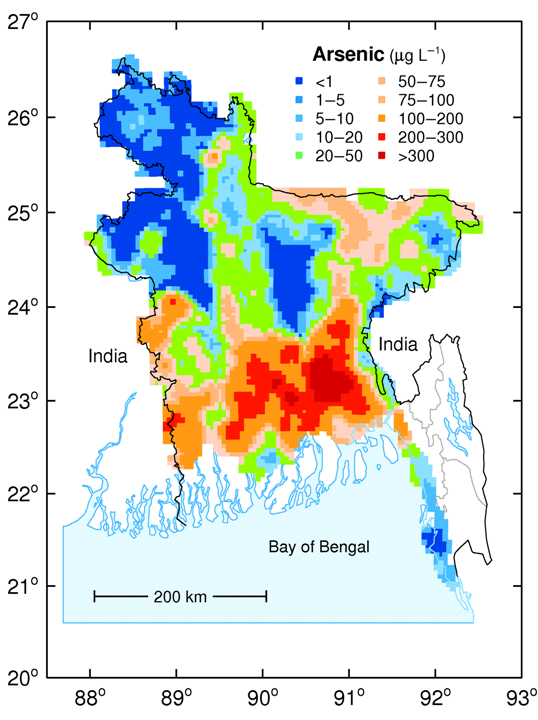 Bangladéš – kontaminace arzénem
zásoby podzemní vody v sedimentech řeky Gangy
hlubší (anoxické) podzemní vody - vysoké přirozené koncentrace As až 1000 μg/L 
limit pro As v Bangladéši 50 μg/L, WHO doporučuje 10 μg/L
As je karcinogenní a toxický (játra, pokožka, ledviny, kardiovaskulární sytém)
původ As v redukčním rozpouštění As bohatých oxohydroxidů Fe (původ ve zvětrávání sulfidů)
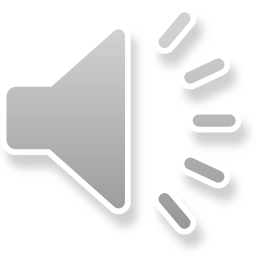 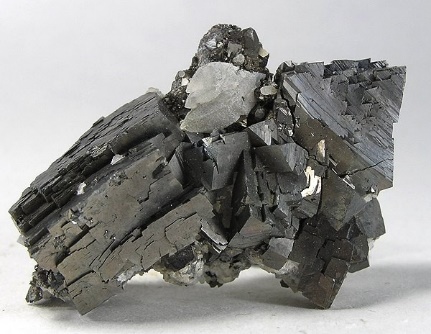 arzenopyrit (FeAsS)
Nevhodné využívání vodních zdrojů založené na dobrých úmyslech
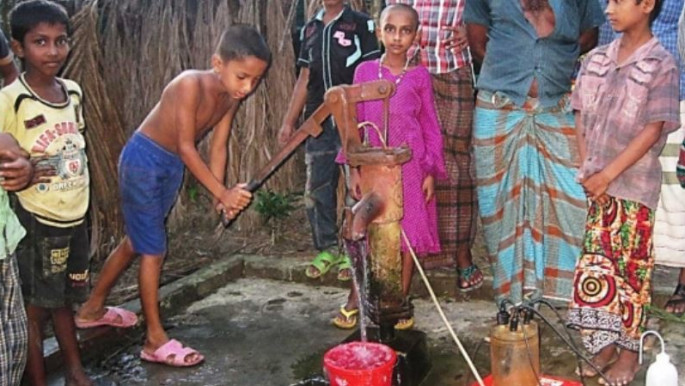 Bangladéš – kontaminace arzénem
infikovaná voda - do roku 1970 oblast s nejvyšším dětskou úmrtností
UNICEF a Světová banka investice do miliónů vrtů na podzemní vodu
hloubka vrtů 20 až 200 m – odběr hlubších podzemních vod
v době vrtné kampaně nebylo součástí rozboru vody analýza koncentrací As
v letech 1990 – 2000 až 77 mil. obyvatel vystaveno nadlimitním koncentracím As
nejenom pitná voda, ale i potraviny - zavlažování
ročně cca 42 000/rok úmrtí kvůli As
další vliv na nízkou ekonomickou úroveň země
řešení – odběry PV z z jiných geologických formací (ještě větších hloubek), filtrace As, čištění povrchové vody
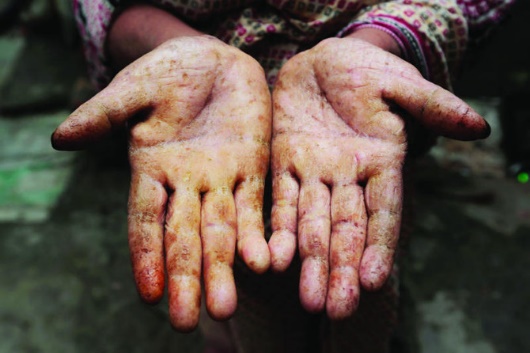 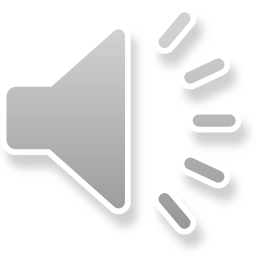 Nevhodné využívání vodních zdrojů založené na dobrých úmyslech
Lekce z Indie – Zelená revoluce: hostina dnes, hladomor zítra
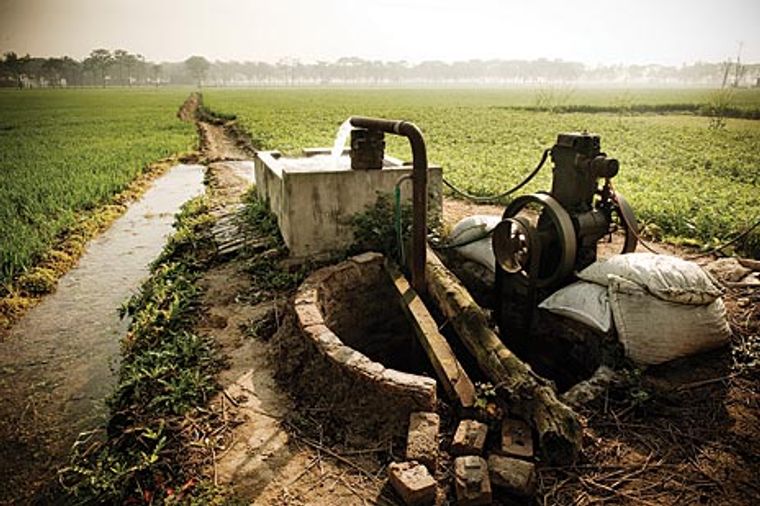 16 % populace vs. 4 % světových zdrojů sladké kapalné vody
od r. 1960 vládní podpora tzv. zelené revoluce
odběr podzemních vod pro zajištění potravinové bezpečnosti
elektrifikace venkova a dostupnost moderních čerpadel
el. energie pro čerpadla - dotovaná či zcela zdarma
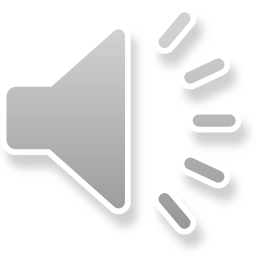 Nevhodné využívání vodních zdrojů založené na dobrých úmyslech
Lekce z Indie – Zelená revoluce: hostina dnes, hladomor zítra
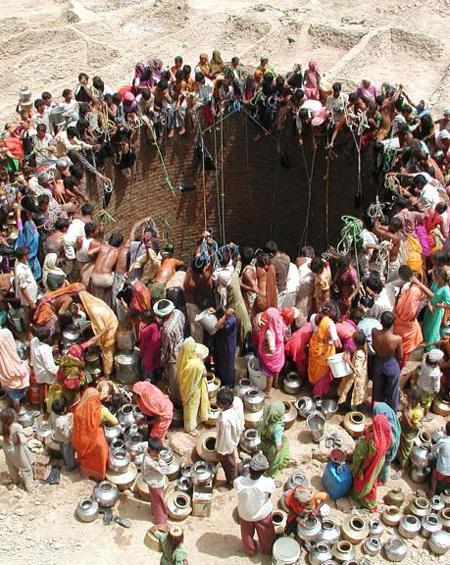 během 50 let počet vrtů stoupl z 1 mil. na 20 mil.  Indie největší uživatel PV (250 km3/rok), poklesy hladiny PV v horní části pánve řeky Gangy – 0,3 m/rok
17 % kolektorů je nadvyužíváno – zejm. s. sz. a j. části Indie
ohrožení životních podmínek, v roce 2035 vyšší populace než Čína
výstižné názvy článků: žíznivá populace, epicentrum světové vodní krize
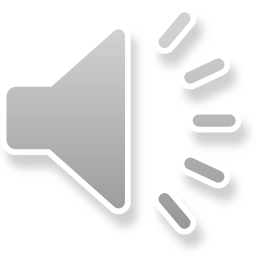